SPORTS
Unit 7: Lesson 7
“Wh” words
Reading about Hockey
Using the impersonal in a sentence
What are we learning this class?
What sound do you notice in the following words:
White
Whistle
Whale
Wheelchair
Whisper
Correct, they all start with “WH”
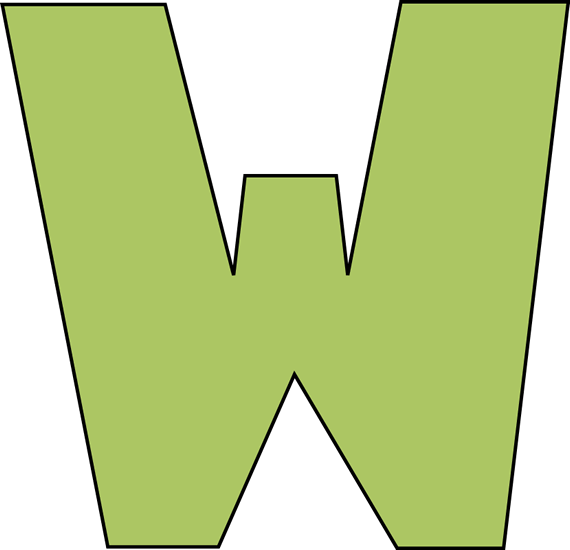 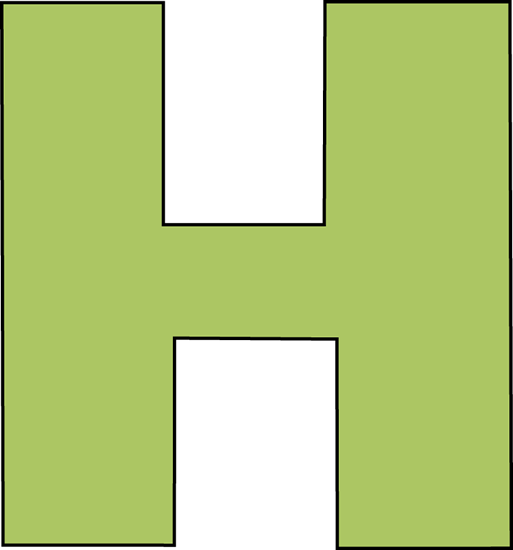 Fill in the blank!
The mascot for our team is a large blue_______________.
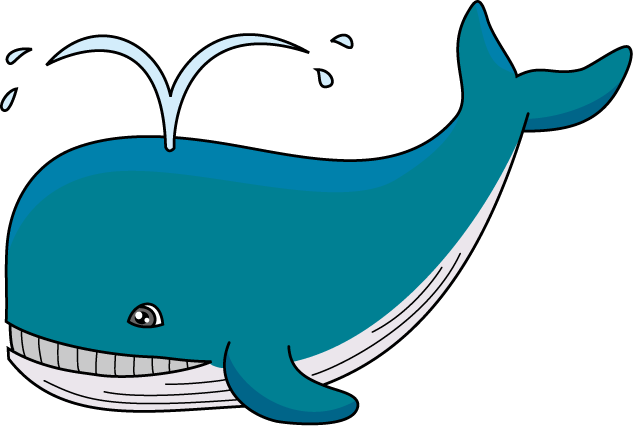 Fill in the blank!
When the game is over, the referee blows the_______________.
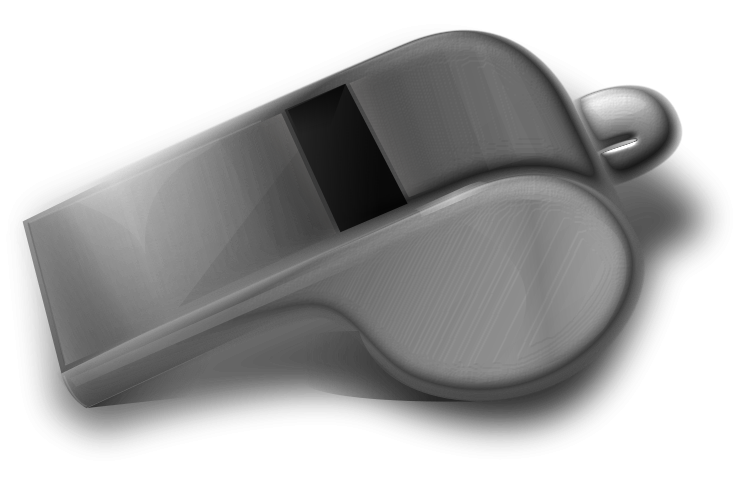 Fill in the blank!
My team’s jersey colour is_______________.
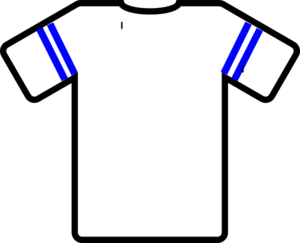 Fill in the blank!
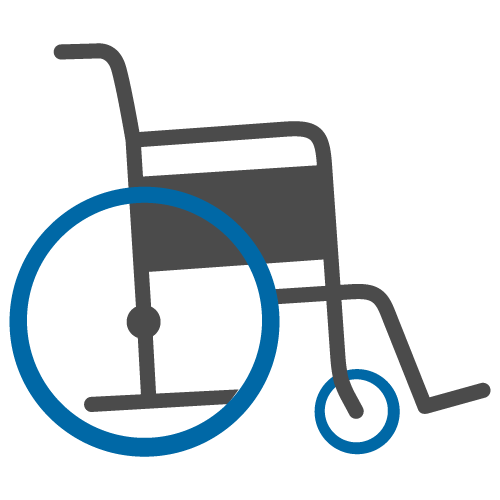 John rolls in his _______________ to play basketball
Fill in the blank!
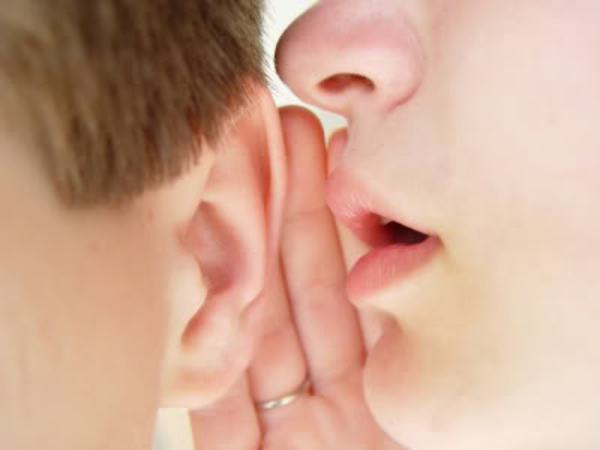 Coach said the team should ___________ our plays quietly.
Now we will play hangman!
Pick a “wh” word.
Nice work! Write a sentence using one “wh” word.
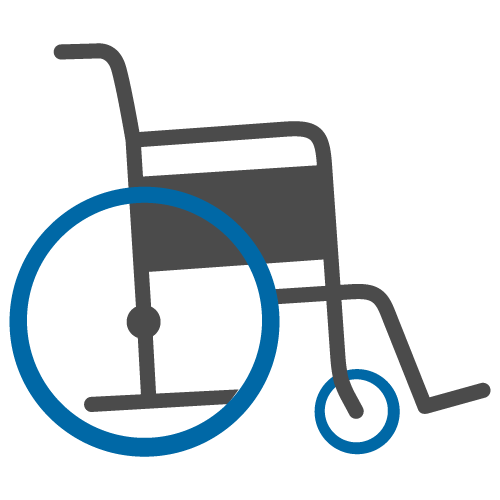 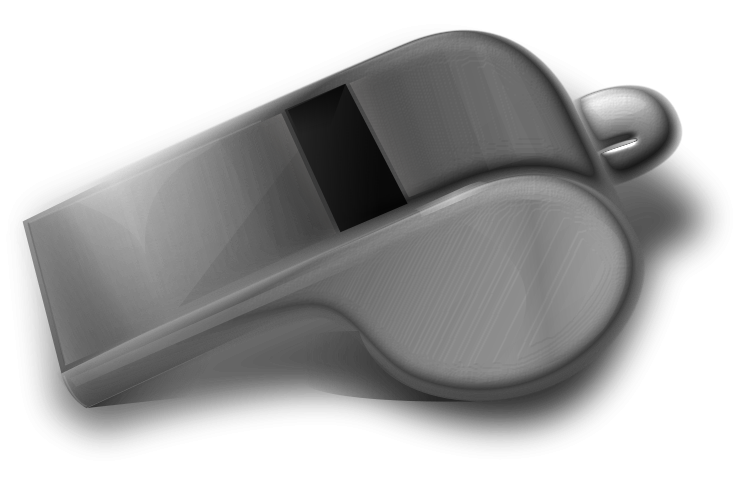 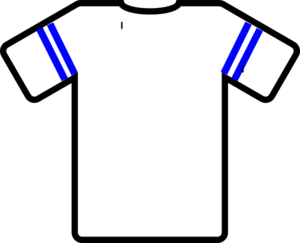 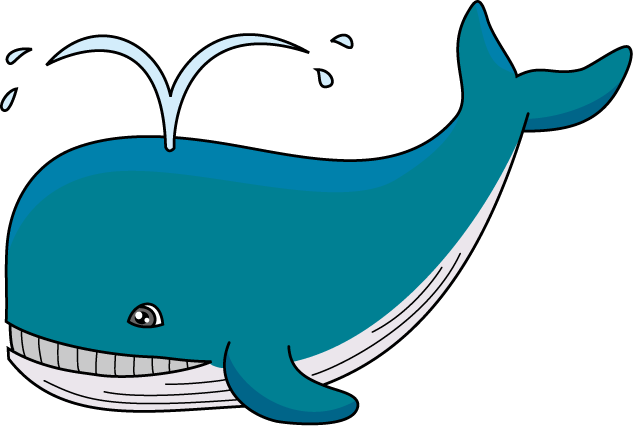 Great! Now we will be reading a book about hockey!
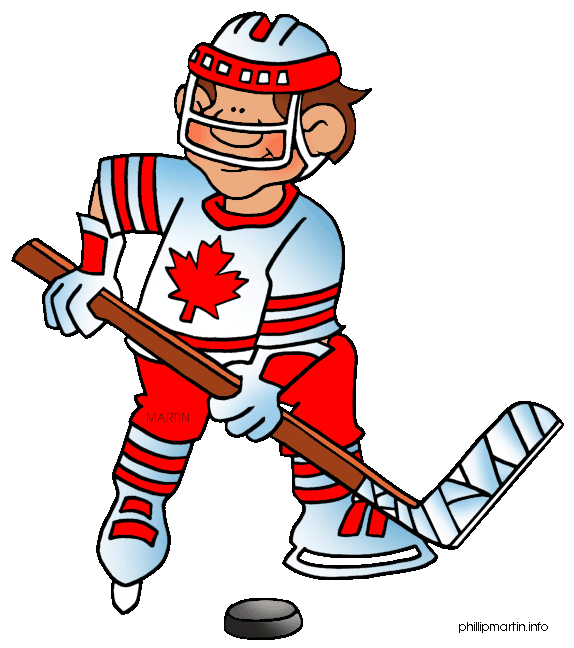 Have you played hockey before?
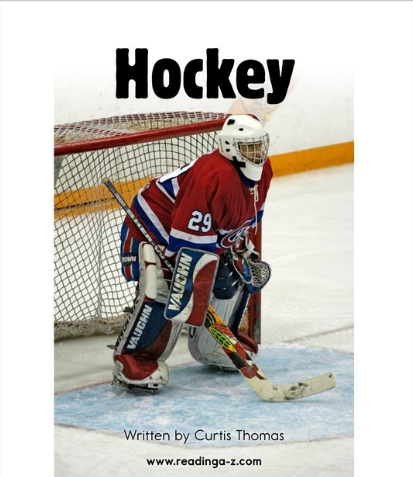 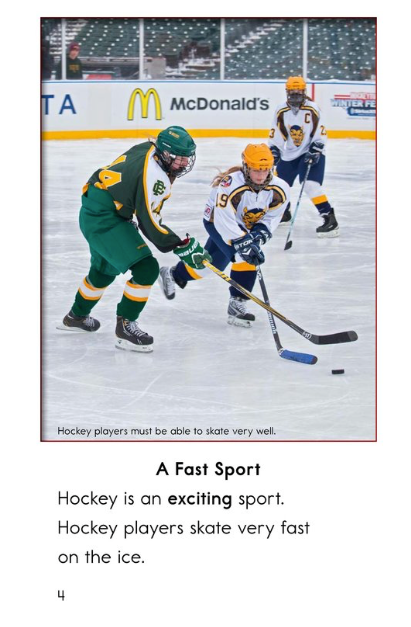 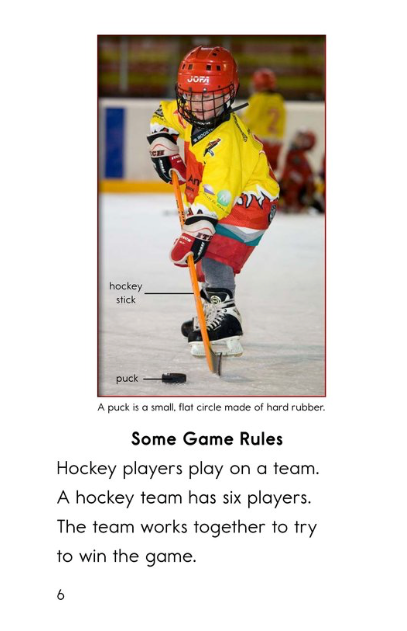 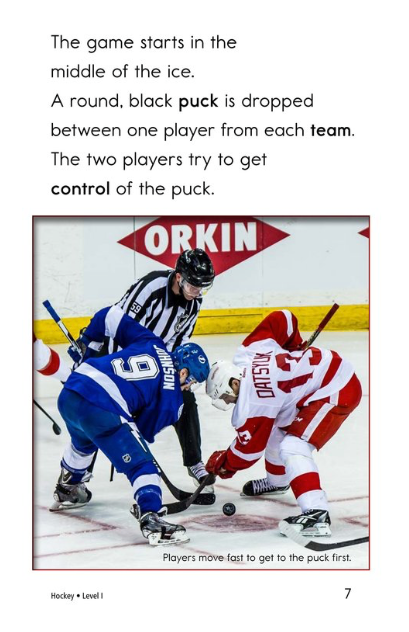 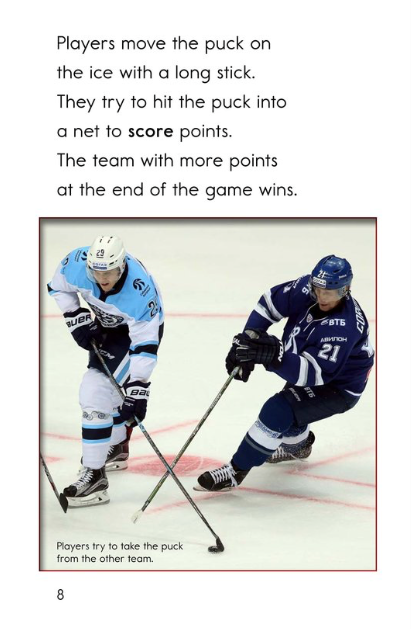 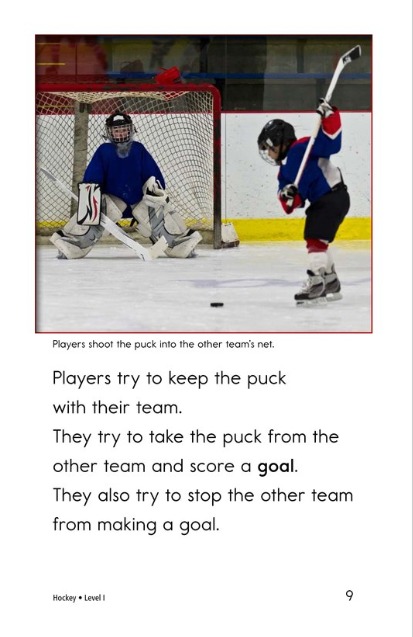 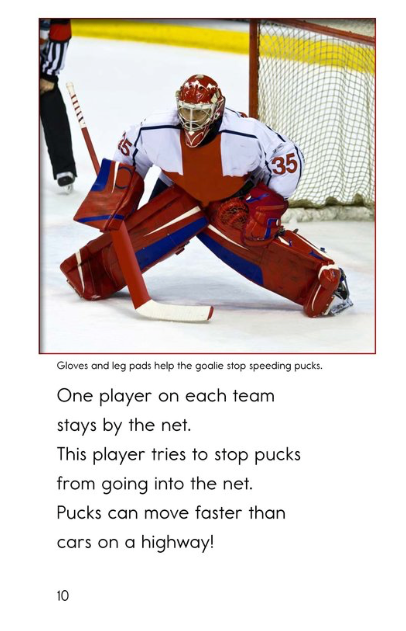 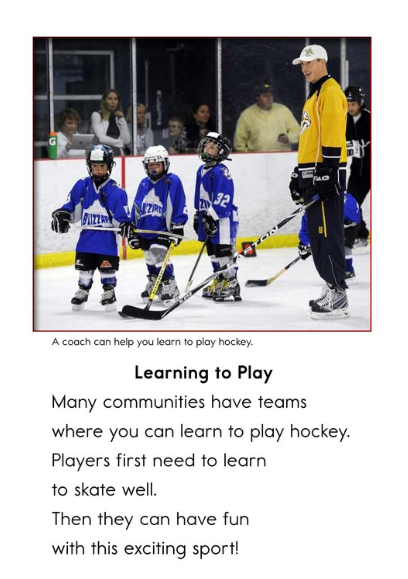 Nice job! Tell us one thing you learned about hockey!
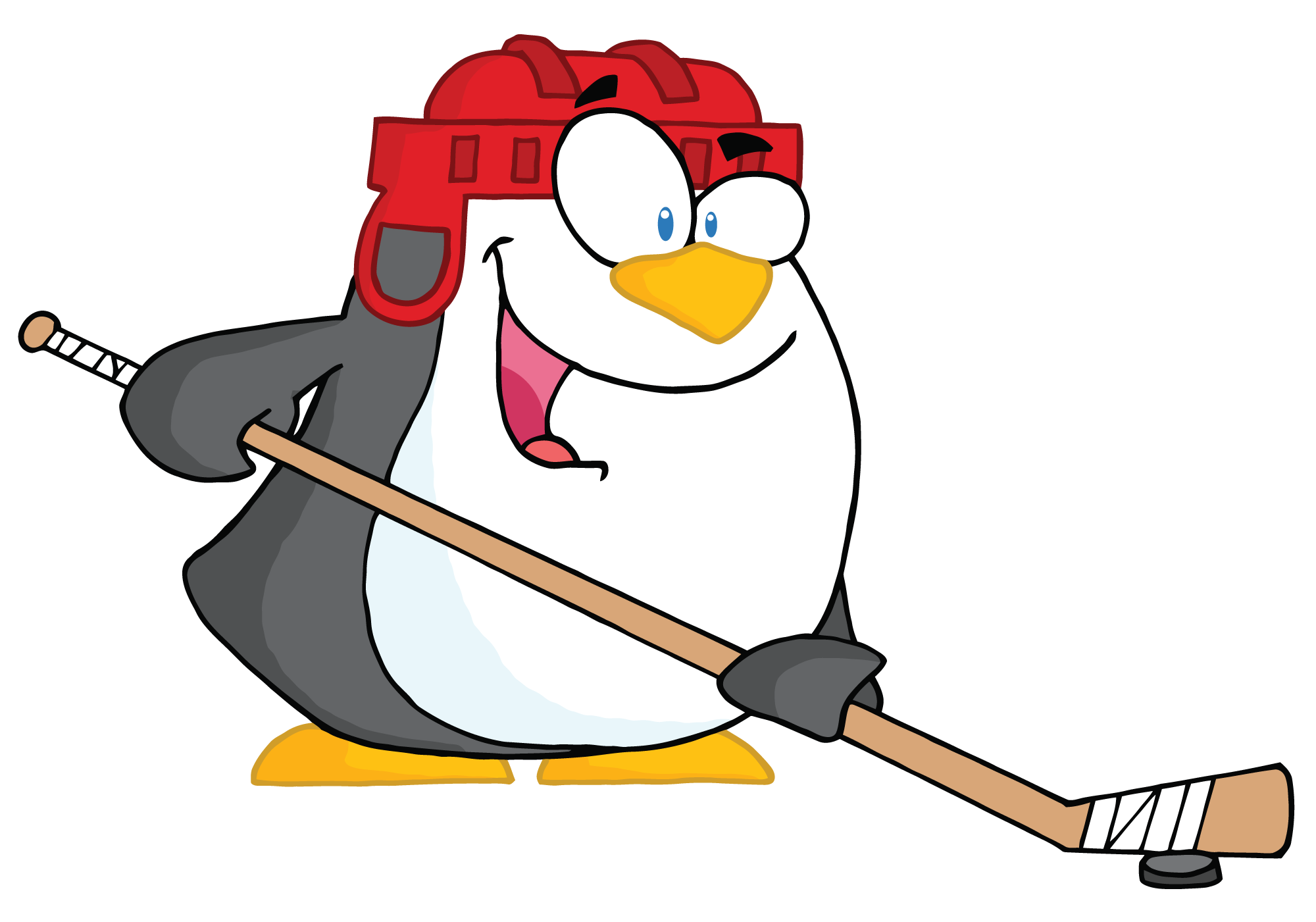 We will now look at using impersonal phrases
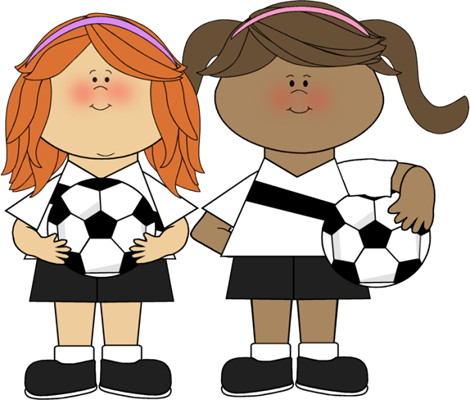 It is a hot day.
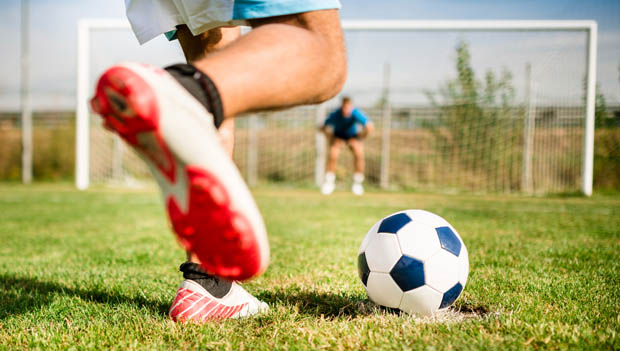 It is a hot day.
We use the word “it” to speak about something generally
It is dark outside.
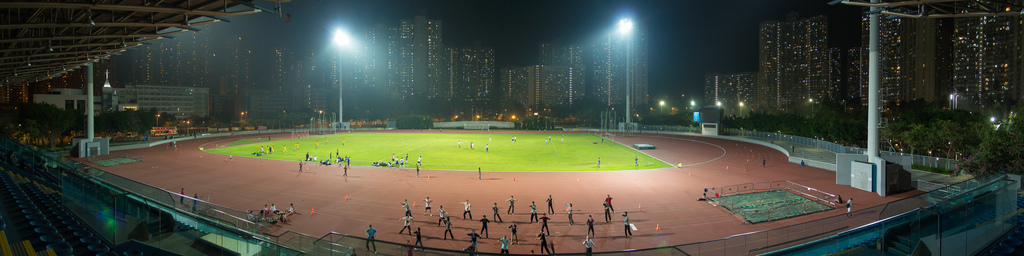 It is snowing.
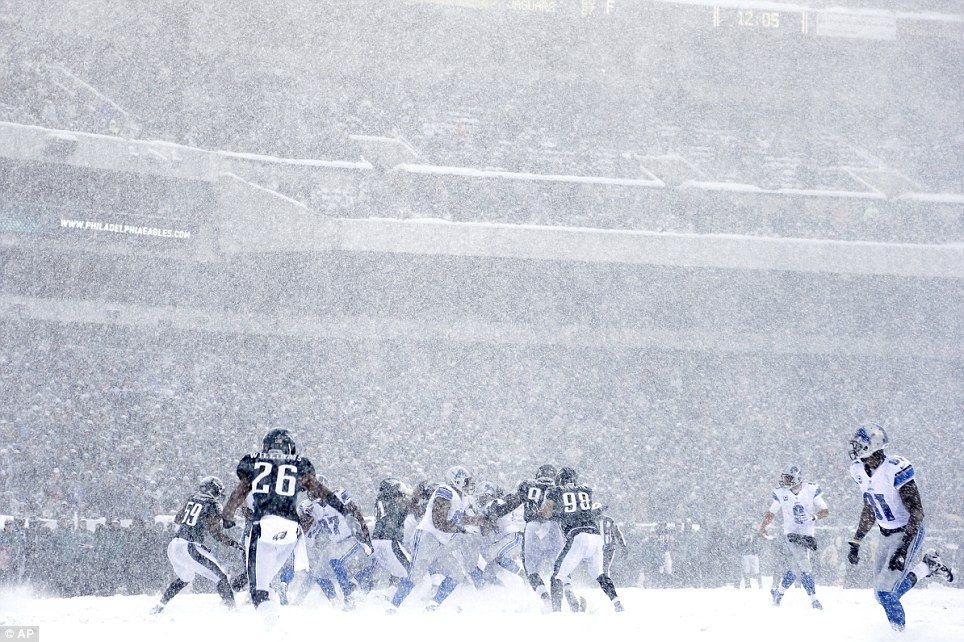 It is noisy.
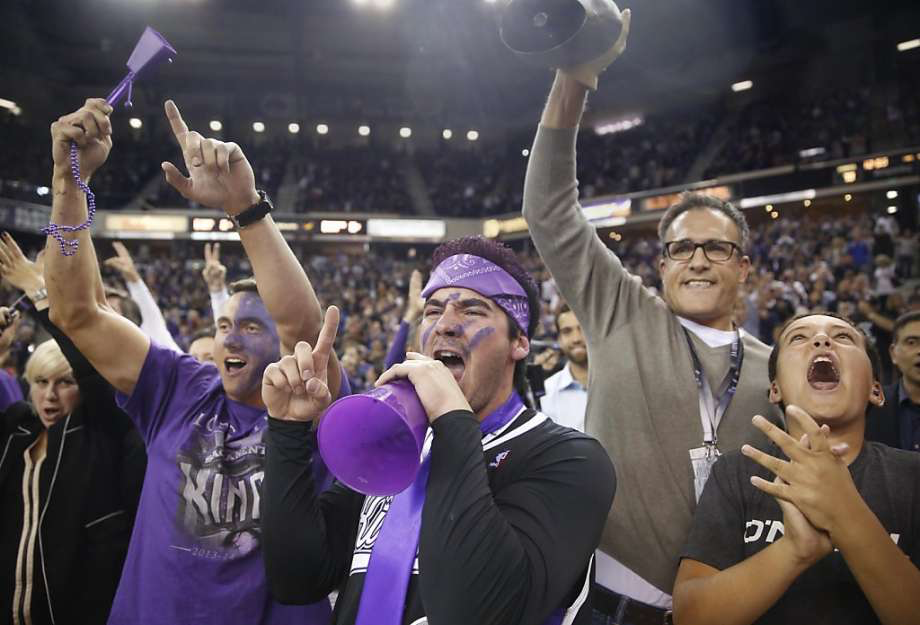 It is ________. Write your own impersonal statement
Write an impersonal statement about this photo.
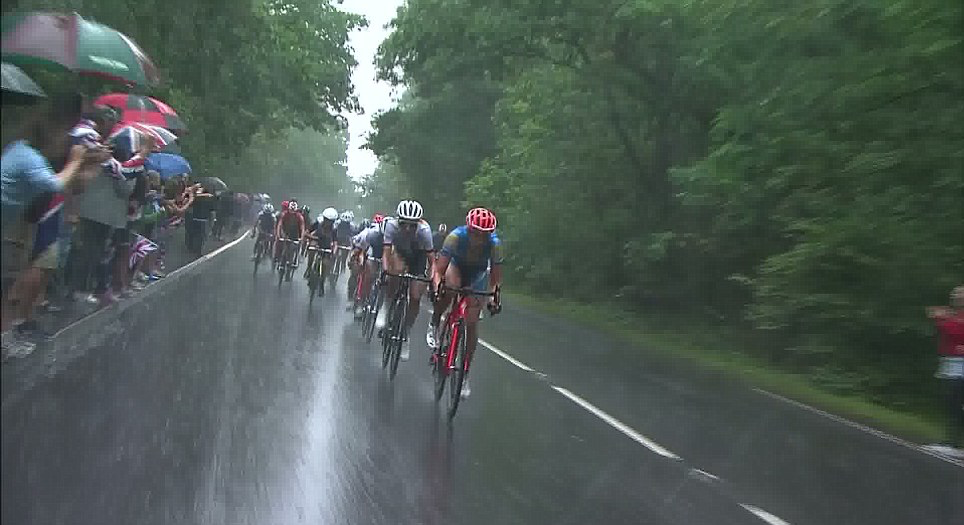 What did we learn today?
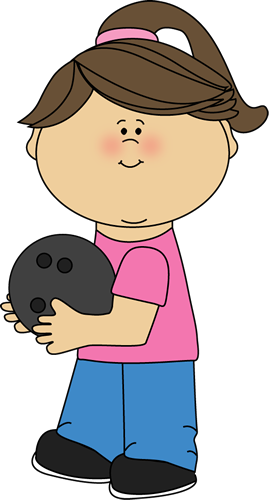 “Wh” words
The rules of Hockey
Using impersonal statements
Nice work! Let’s look at the homework now
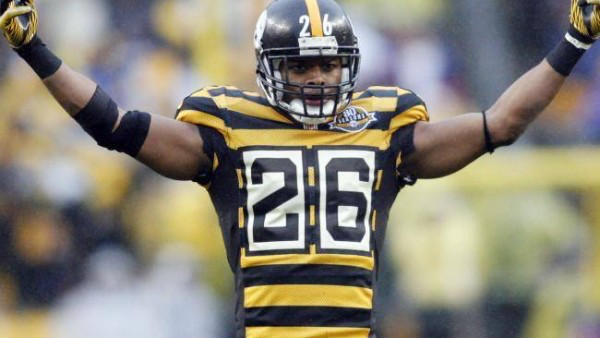 Do you have any questions?
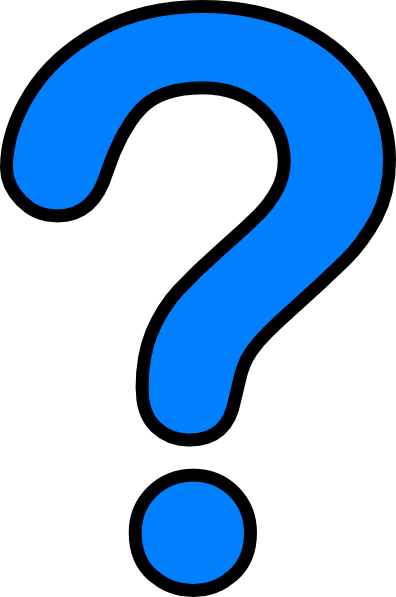